Trading and Binary Options: A Comparative Analysis
Understanding and Maximizing Your Investment Options
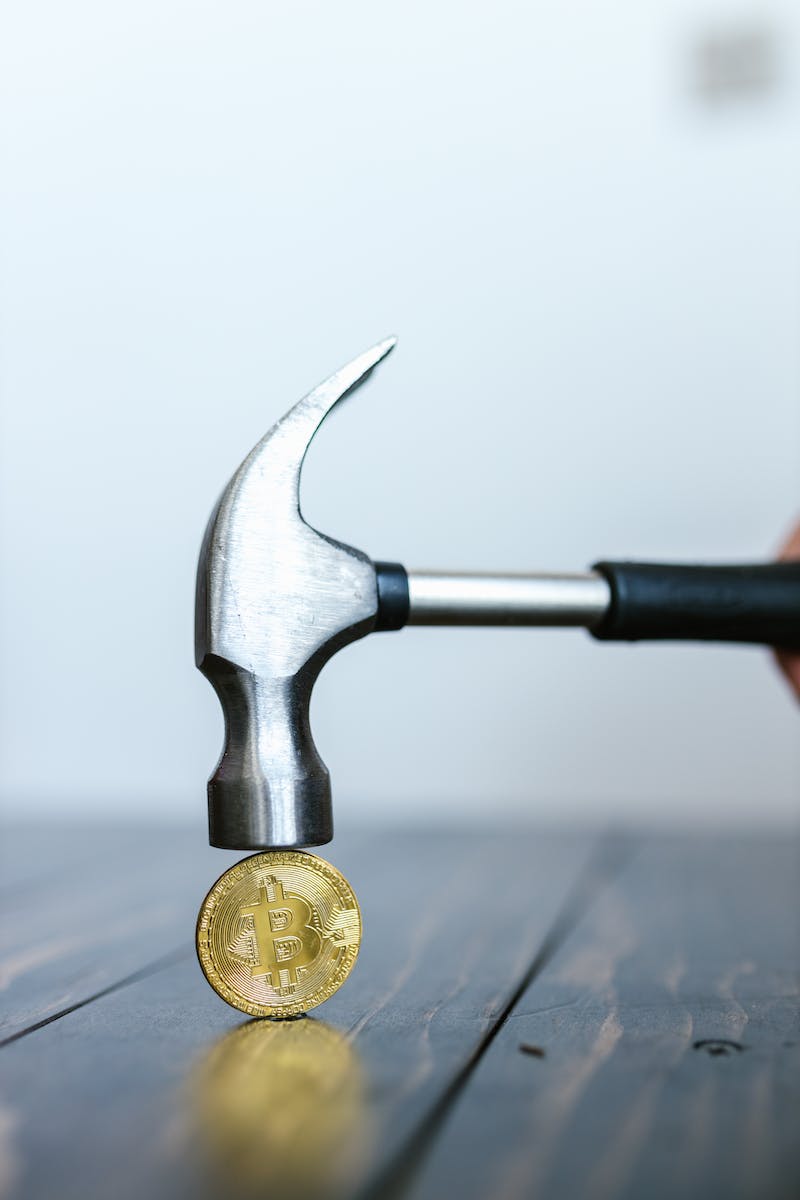 Introduction to Trading and Binary Options
• Trading and binary options are financial instruments used for investment purposes.
• Trading involves buying and selling assets in various financial markets.
• Binary options offer a simplified approach to trading with fixed risk and reward.
• Both methods have their own advantages and risks.
Photo by Pexels
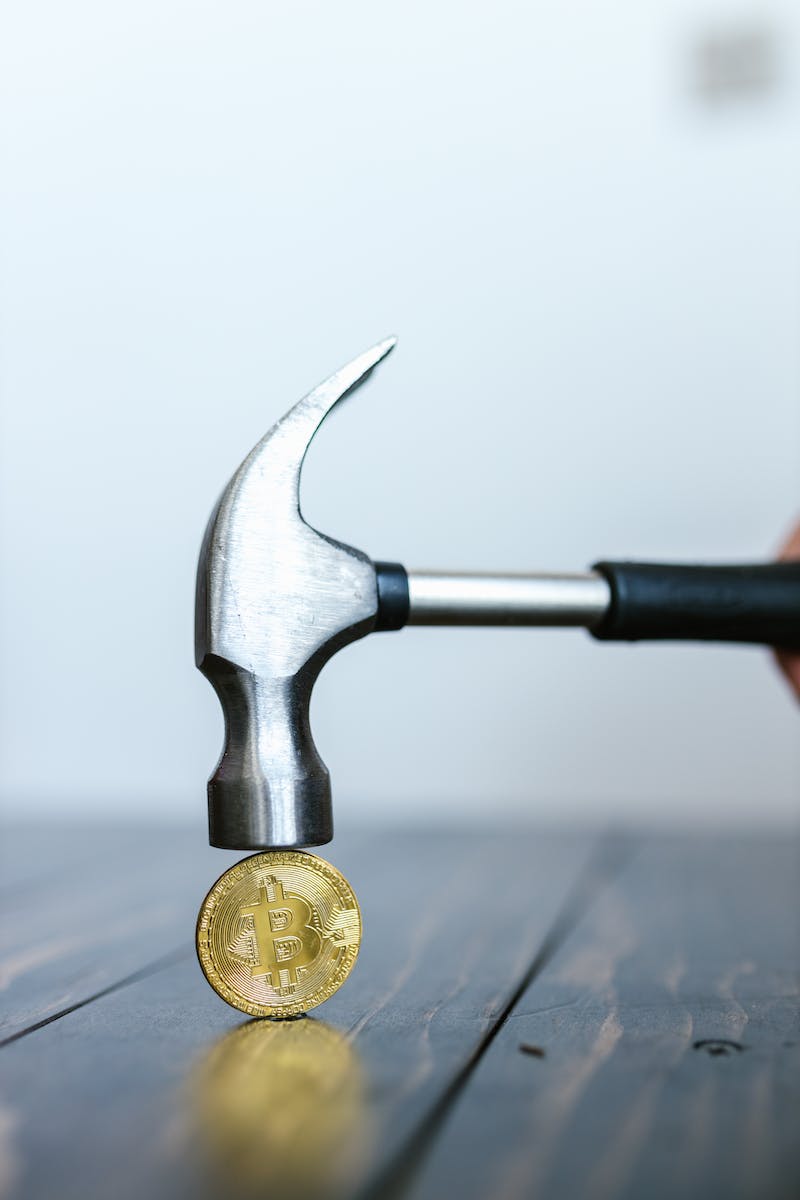 Understanding Binary Options
• Binary options have a simple 'yes' or 'no' outcome based on a specific question.
• Investors predict whether the price of an asset will rise or fall within a designated time frame.
• Profit or loss is predetermined, allowing investors to better manage risk.
• Binary options are known for their fixed payout and potential for high returns.
Photo by Pexels
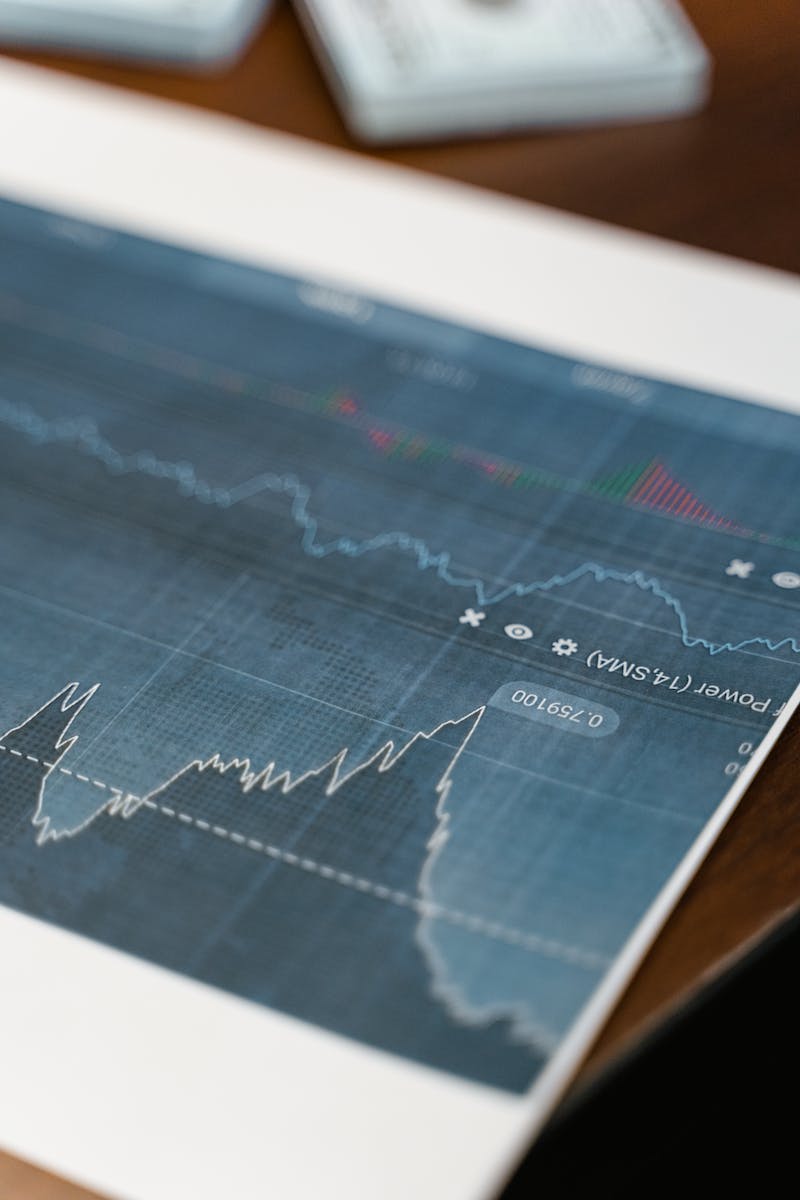 Advantages and Disadvantages of Trading
• Trading allows for diversification of investments across various markets.
• Investors can take advantage of short-term price fluctuations and make quick profits.
• However, trading requires market knowledge and analysis, which can be time-consuming.
• Market volatility and potential losses are also inherent risks of trading.
Photo by Pexels
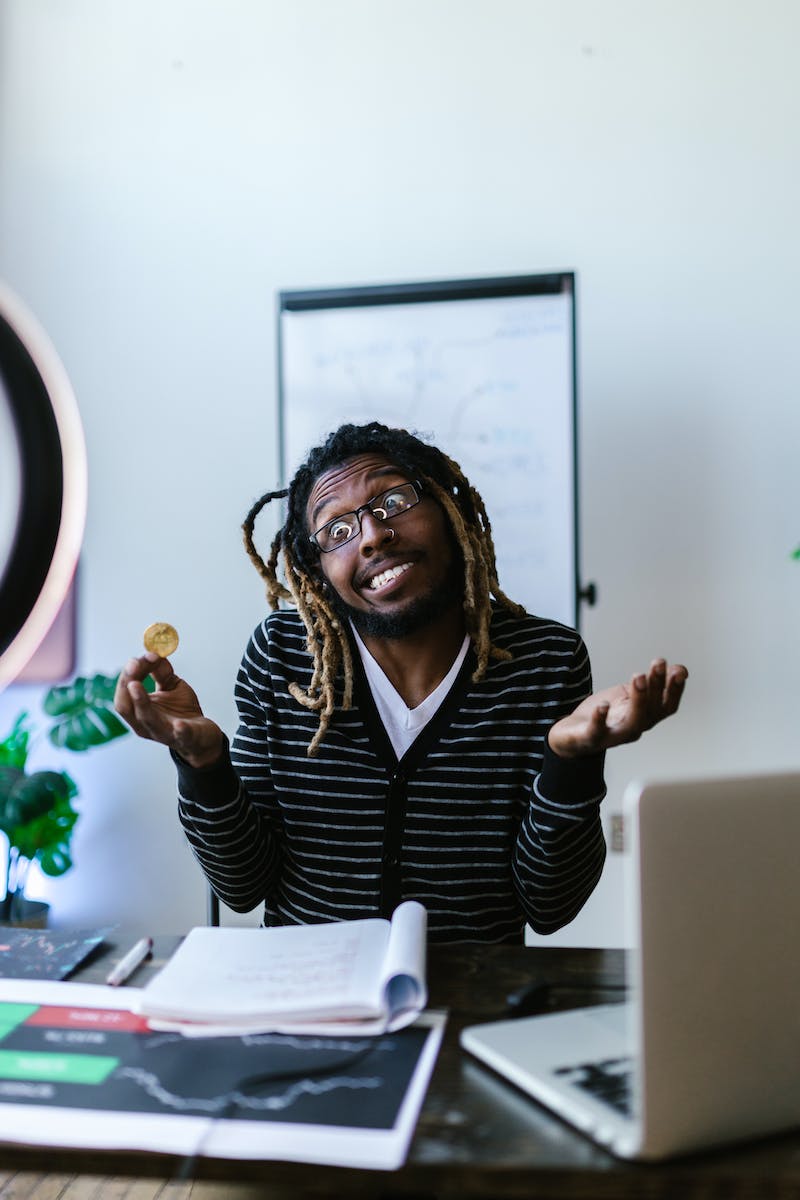 Comparing Trading and Binary Options
• Both trading and binary options offer opportunities for financial gains.
• Trading provides flexibility and more investment options, while binary options offer simplicity and predefined outcomes.
• Risk management and the level of involvement differ between the two methods.
• Understanding the differences can help investors make informed choices.
Photo by Pexels
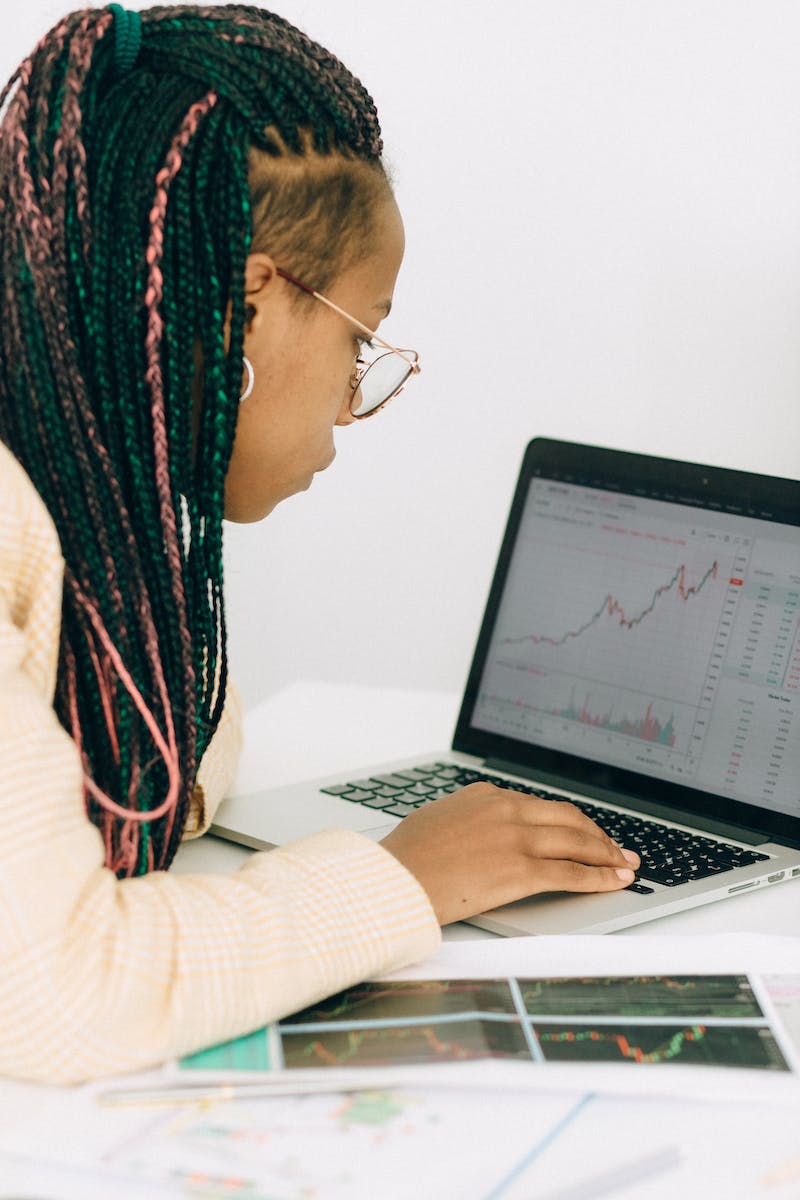 Considerations for Choosing an Investment Strategy
• Investors should assess their risk tolerance and time commitment before choosing a strategy.
• Trading requires in-depth market analysis and continuous monitoring, while binary options provide a more streamlined approach.
• It's essential to consider personal goals, available resources, and investment knowledge.
• Consulting with a financial advisor can provide valuable insights for decision-making.
Photo by Pexels
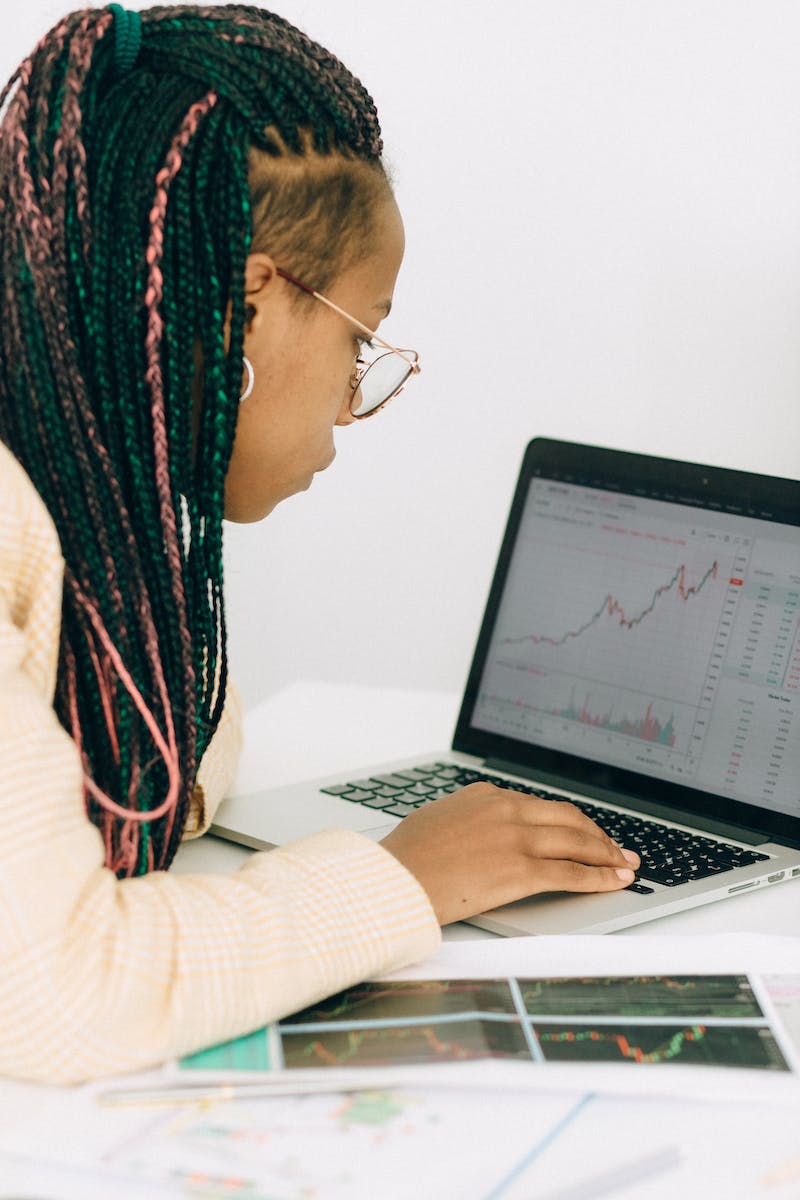 Conclusion and Key Takeaways
• Trading and binary options are viable investment tools with their own advantages and risks.
• Understanding the differences and aligning with personal goals is crucial for success.
• Investors should conduct thorough research, seek expert advice, and continuously evaluate their investment strategies.
• By making informed decisions, investors can maximize their returns and achieve their financial objectives.
Photo by Pexels